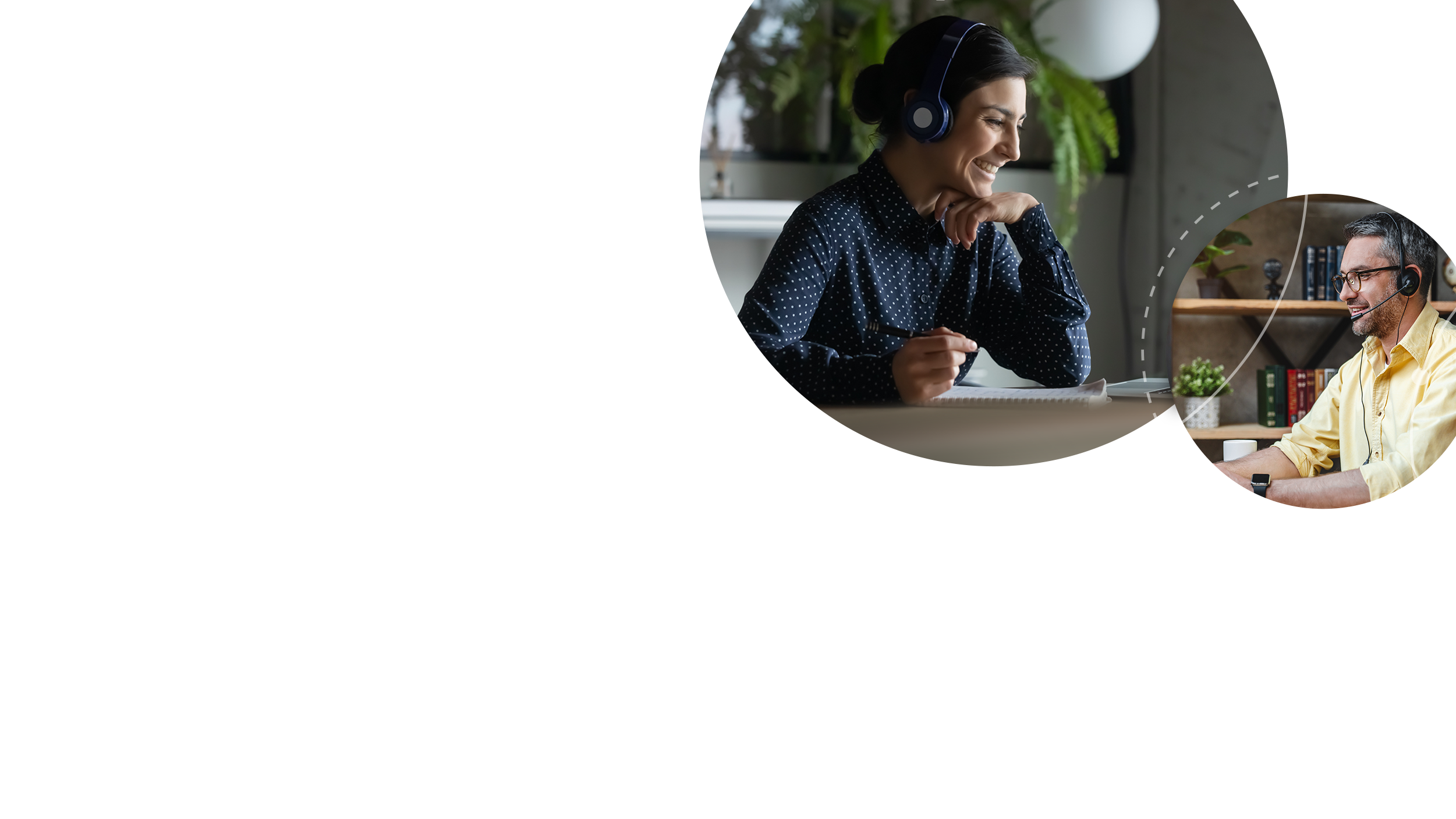 September 2022
NRC Health 
Connections
Gathering Insights – Inspiring Understanding
[Speaker Notes: Toya]
Recording link:  https://player.vimeo.com/video/751714324?h=5fd17c4d07
2
Housekeeping items
We are recording today’s session; recording will be sent out with a summary of key takeaways
Please share. Our hope is to learn from each other.
Update your name and organization
Toya Gorley | NRC Health
Feel free to unmute and turn on your camera
3
[Speaker Notes: Dan]
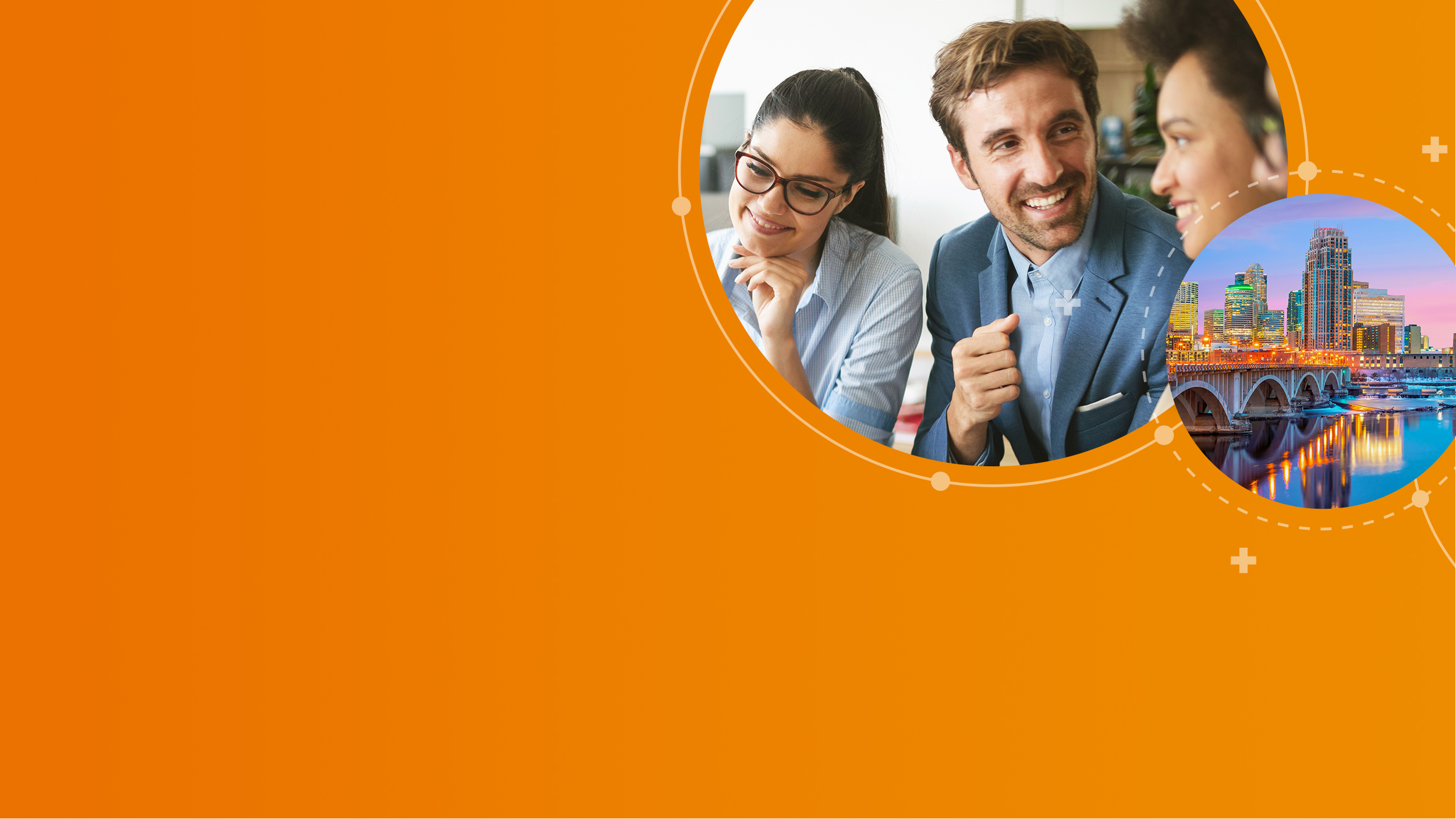 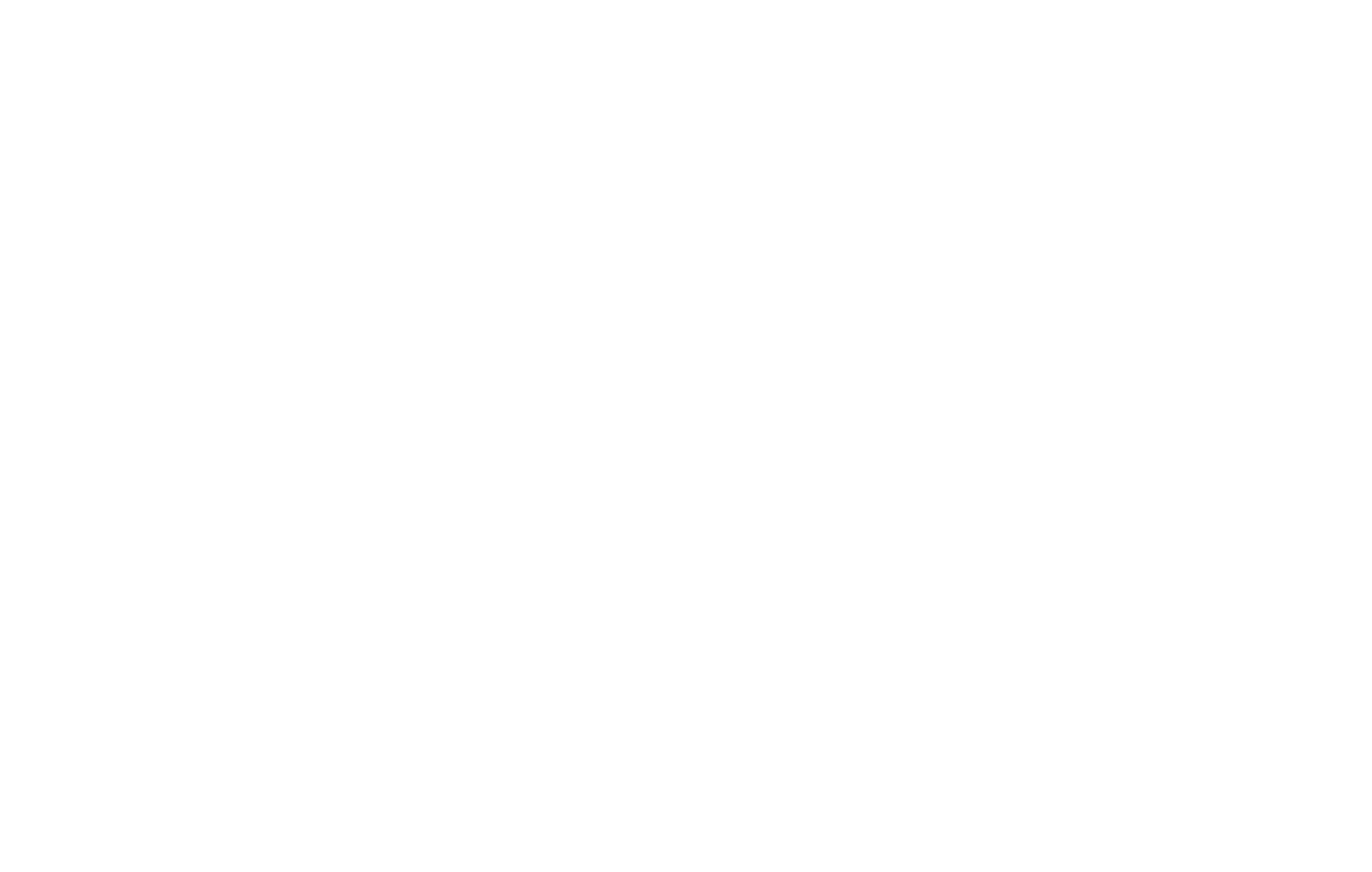 Regional Summit
Register at go.nrchealth.com/summit22_MN
[Speaker Notes: Toya]
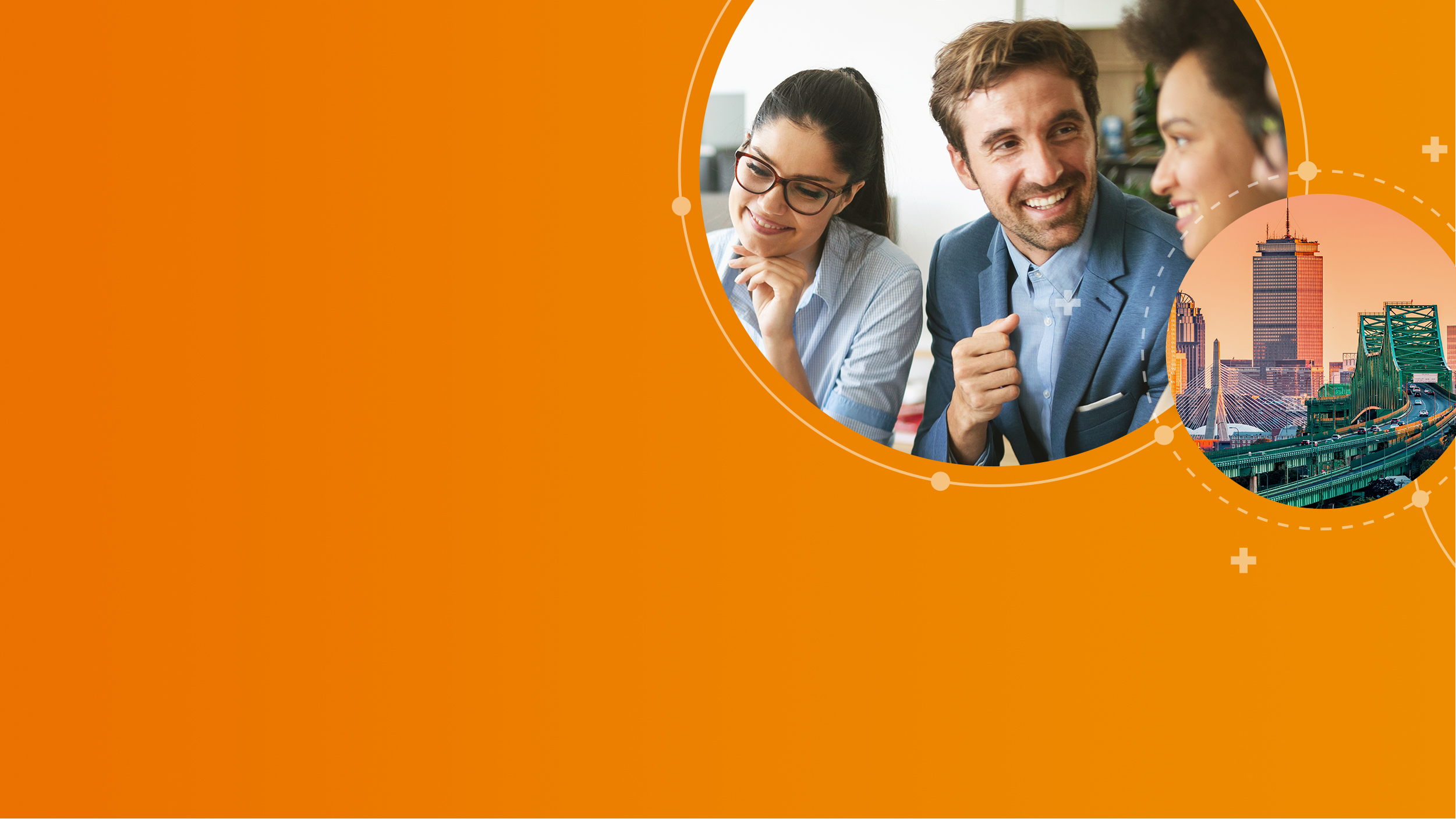 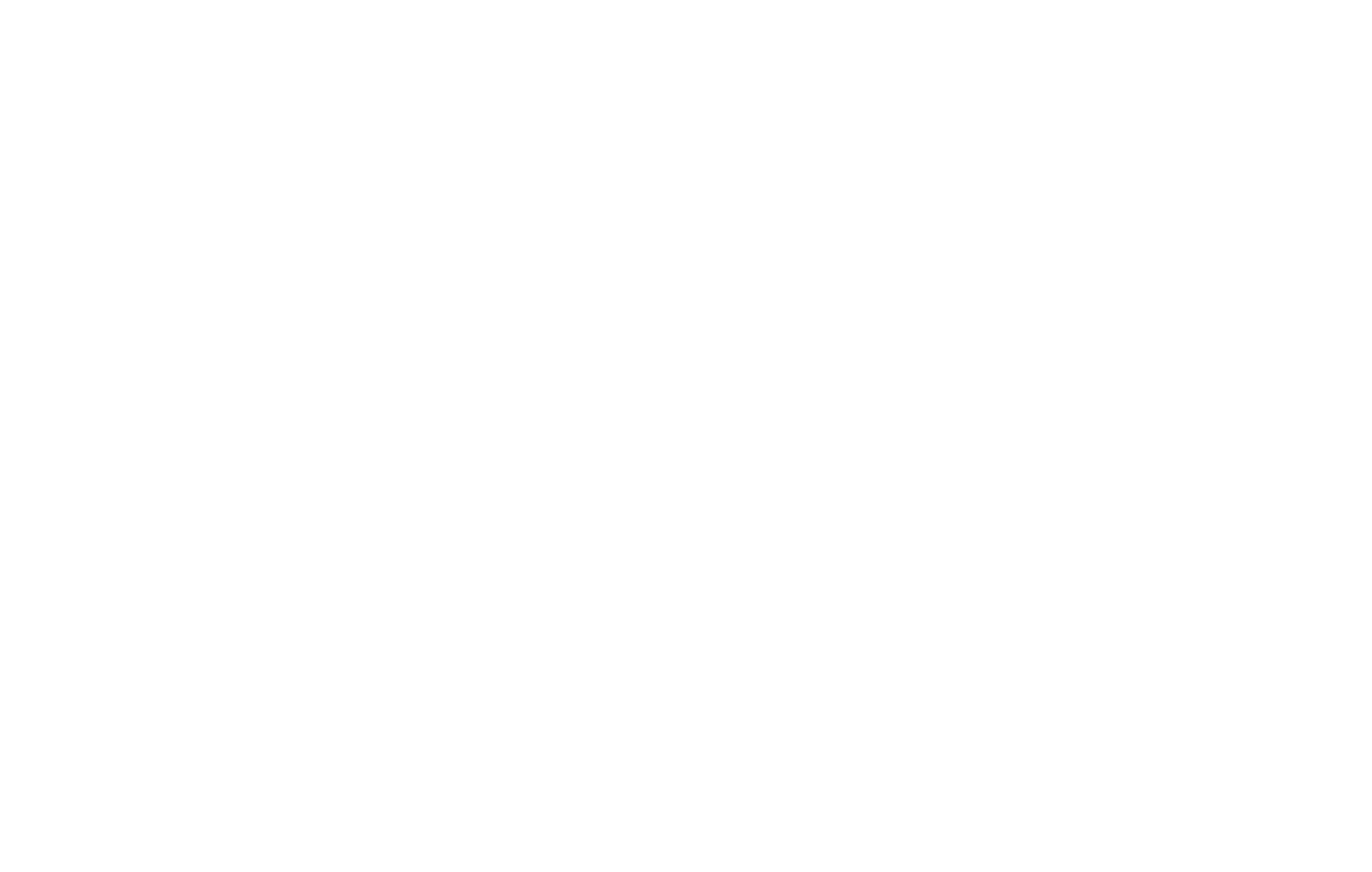 Regional Summit
Register at go.nrchealth.com/summit22_MA
[Speaker Notes: Toya]
Objectives
Share innovative ideas to make a discharge process more effective
Discover the loyalty impact of an effective discharge process
Share practices to improve the discharge process
6
[Speaker Notes: Dan]
Definition
The discharge process involves actions and communication to help patients successfully transition from their hospital stay to home or another facility.
7
Start the process early
Only 18.4% of consumers say they strongly agree that when they receive care, their doctors, nurses, and caregivers know their expectations before they come in.
Expectations = agenda, goals, priorities, barriers.
8
Follow-Up Inequities
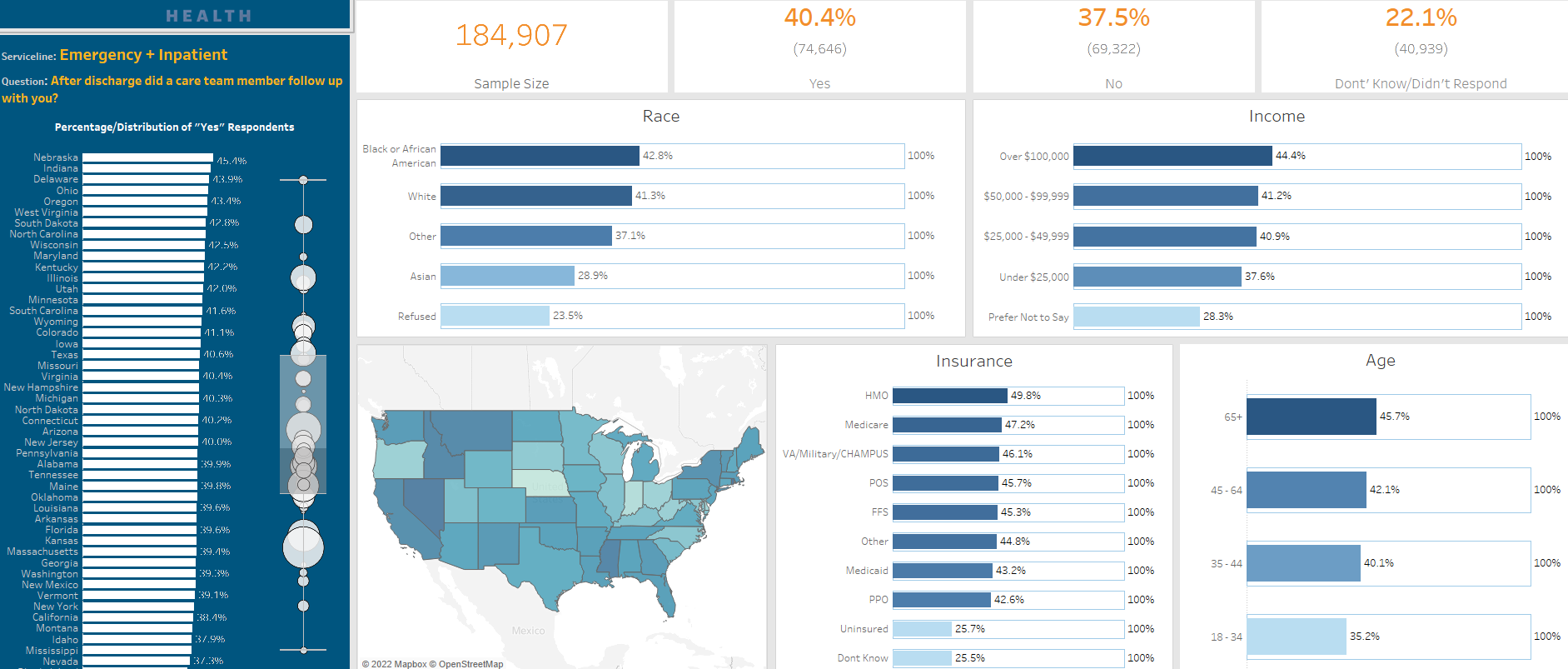 9
Long term impact
58% of people discharged from the inpatient or ED setting say they are more likely to return to that organization if they receive a follow-up call.  
70% of 18–44-year-olds with children!
10
Discussion questions
How do you account for patient preferences and/or address barriers to frictionless transitions?
How do you identify and involve a patient’s advocate (family member or friend) in discharge planning, especially if they are not able to be present in person?
What is the role of patient education in your discharge process?
How do you handle following-up with all patients after discharge to ensure they have everything they need?
11
Discussion Highlights
Pharmacists included in patient education conversations at discharge, especially when patients are prescribed new meds.
Rounding teams consisting of PT/OT, Case Manager, nurses and providers collaborate with patients to identify preferences.  This team makes recommendations based on patient needs and preferences.
At admission, ask patient/parent, “How do you like to learn? Auditory, visual or written?”  Make sure question is asked so the person doesn’t feel “less than”.
Use Teach back along with a discharge folder.
Use handouts that list frequently asked questions,  Nurses highlight and make sure patients understand.
A hospital to home program is implemented where nurse practitioner conducts a telehealth visit with patients within seven (7) days of discharge.
12
Discharge Process Improvement Resource
Link to improvement Resource:  
https://nrchealth.com/wp-content/uploads/2022/08/DischargeProcess_ImprovementResource.pdf
Intent for use:
Highlight practices that work in many organizations
Encourage customization to create a process that all can own
Complement the Huddle Video
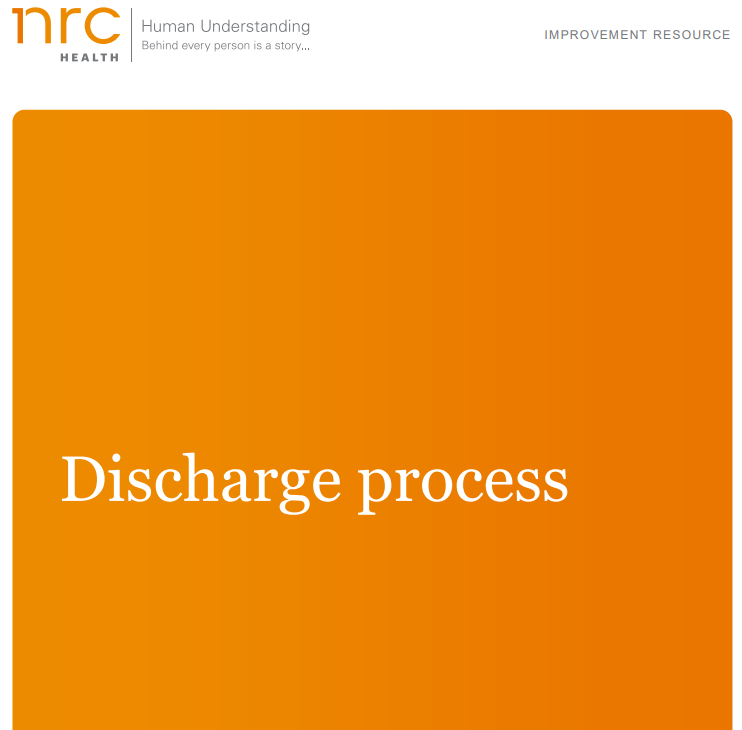 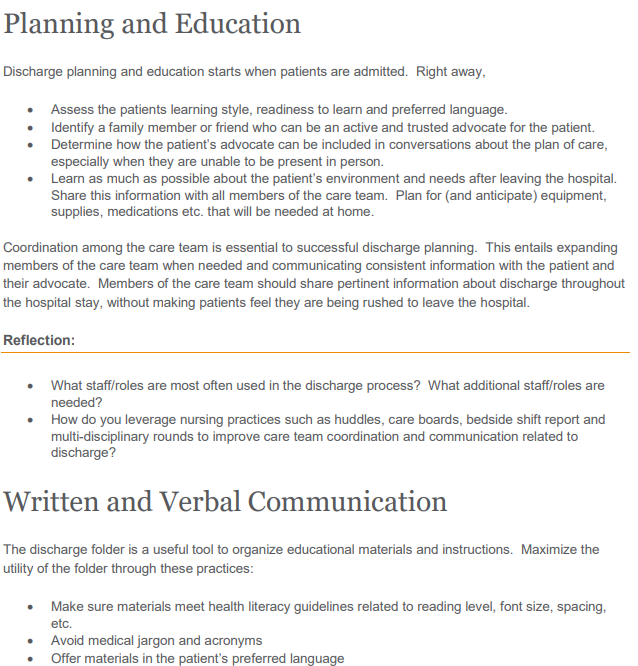 * Please note, If you are logged into Real-time, click on the image to navigate to the resource or landing page.
13
The Huddle
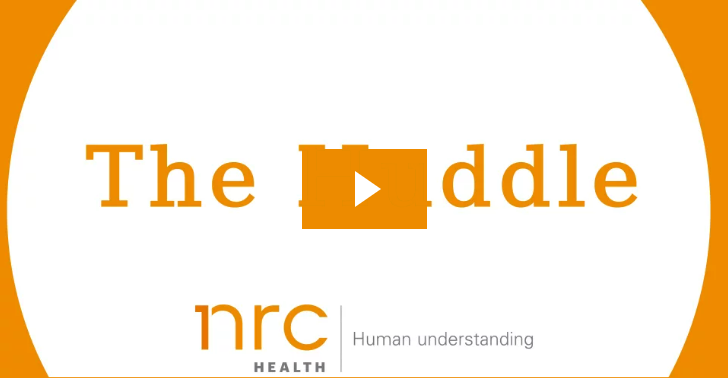 * Please note, If you are logged into Real-time, click on the image to navigate to the resource or landing page.  .
14
Contact Information
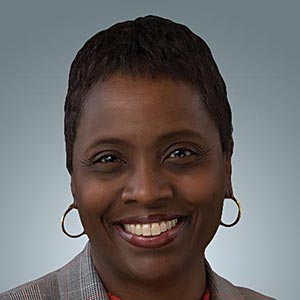 Toya GorleyImprovement Advisortgorley@nrchealth.com
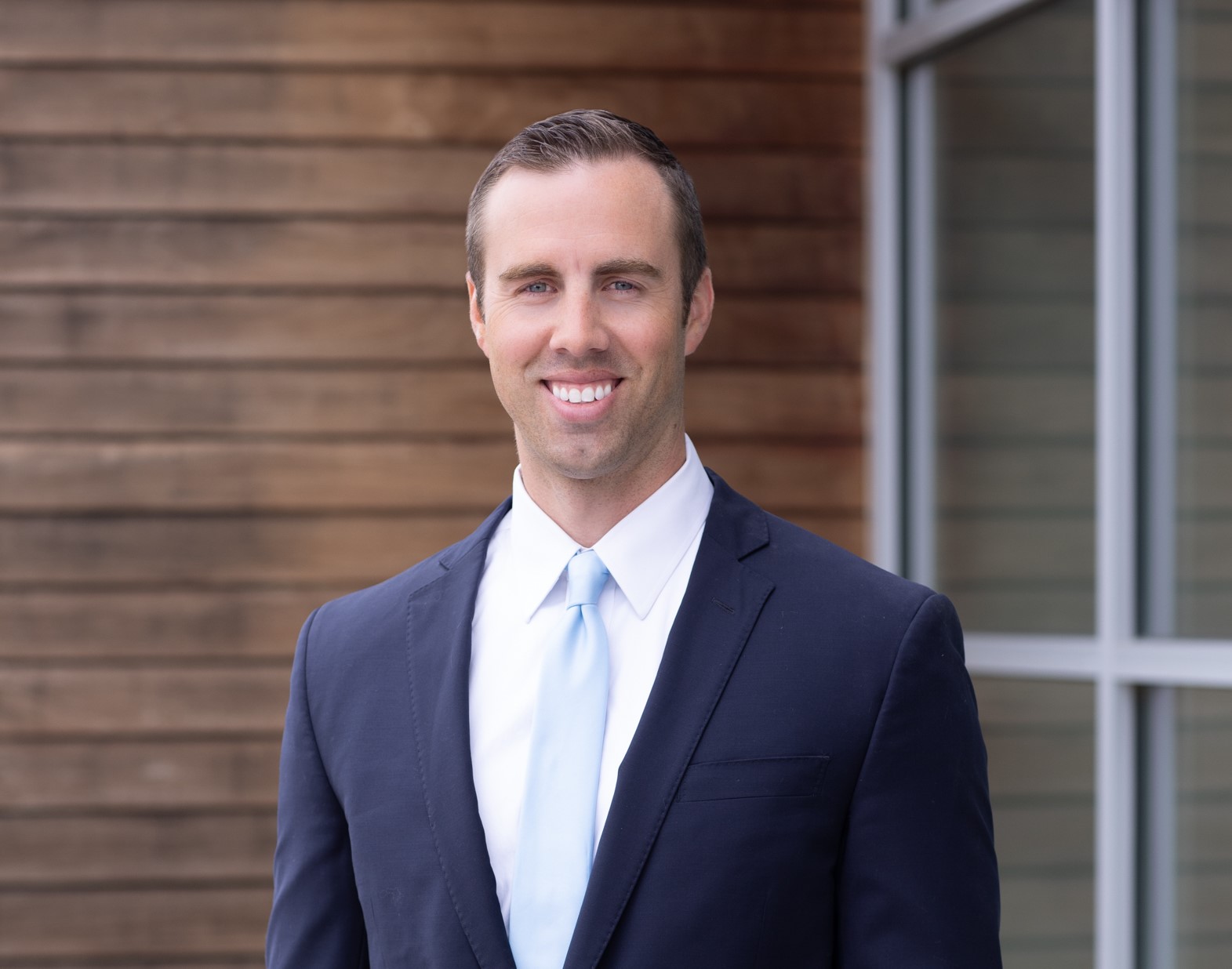 Dan HalversonSolutions Expertdhalverson@nrchealth.com
15
What’s Next
16
Thank You
17
[Speaker Notes: This wraps up our call today.  

I want to thank Toya and each of you for your time and engagement today  

We hope to see you next month as we have a discussion on Improving the discharge process

Thank you again and Have a good day!]